عنوان مقاله : مدل های اقتضایی سازمان برای توسعه
نویسنده: عباس محمد زاده
منبع: دانش مدیریت 1371 شماره 17 صص 12-20
سازمان ها بدین دلیل دستخوش تغییر و تحول می گردند که در دستیابی به عملکرد مورد انتظار در سطح مطلوب با شکست روبرو می شوند. در بعضی از موارد رهبران سازمان می توانند تغییراتی را که برای بهبود عملکرد مطلوب ضروری است، مشخص کنند ولی در پاره ای از موارد نیز به راهنمایی نیاز دارند. در این مقاله  کوشش می شود راهنمایی های لازم به منظور  هدایت سازمان  در شرایط مختلف  برای عملکرد مطلوب ارائه گردد. در مطالعات مربوط به تئوری اقتضایی سازمان چهار مدل سازمانی که در چهار اقتضای خاص می تواند مورد استفاده قرار گیرد، شناخته شده است.
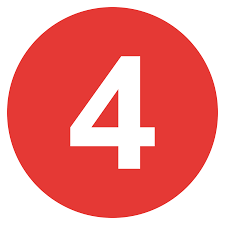 با آگاهی بر این چهار مدل می توان نوع تغییر مورد لزوم برای بهبود عملکرد سازمان خاص خود را تعیین کرد. چهار مدلی که در این مطالعه مورد بررسی قرار می گیرد  عبارتند از : 
1- مکانیکی
2- ارگانیک
سنتی- دستی 
مکانیکی - ارگانیکی
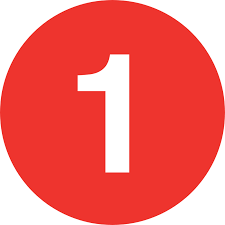 مدل اول تقریبا  همان بوروکراسی قانونی- منطقی وبر است که در این مطالعه مکانیکی نامیده شده است دومی سازمان  حرفه ای است که سازمان ارگانیک نامیده شده است . سازمان مکانیکی زمانی مطلوب است که شرایط دارای ویژگی هایی از قبیل استاندارد بودن سیستم تولید با سیستم پیش بینی کننده و پایین بودن سطح مهارت در اکثر مشاغل باشد و تقاضا برای تولید سازمان نیز قابل سنجش و ثابت باشد..
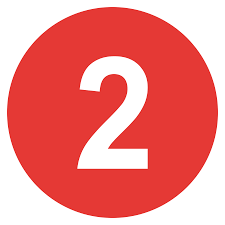 استاندارد بودن سیستم تولید با سیستم پیش بینی کننده و پایین بودن سطح مهارت
از آن جا که این مدل نیازمند منابع انسانی و ماشین است و در اغلب موارد می توان فن مورد نیاز آن را به عاریت گرفت. این مدل می تواند در کشور های جهان سوم به خوبی به کار گرفته شود. نوع ارگانیک زمانی مطلوب است که سیستم تولید استاندارد نباشد بیشتر مشاغل نیز به مهارت های عالی و سطح بالا نیازمند باشند و تقاضا نیز کم و متغیر باشد
مهارت های عالی و سطح بالا
در این مدل نیاز به منابع انسانی بسیار بالا است که خود می تواند فنون بیشتر و یا جدید تر مورد نیاز کشورهای جهان سوم را برای ایجاد توان رقابتی این کشورها در سطح بین الملل و پاسخ گویی به تقاضای داخلی در جهت کاهش واردات  و افزایش تولید و تکنولوژی ایجاد کند.
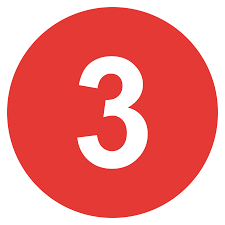 مدل سوم همان فرم سنتی است که پاسخ گوی تقاضای محدود محلی است و تولید را در سطح بسیار کم انجام می دهد. بسیاری از برنامه های توسعه روستایی و شهری با استفاده از این مدل می تواند  صورت گیرد.
برنامه های توسعه روستایی و شهری
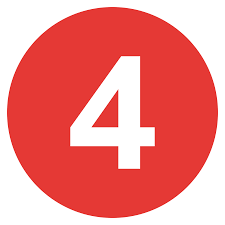 مدل چهارم ترکیبی از مدل ارگانیک و مکانیک است که معمولا برای تحقیقات بسیار وسیع  و انبوه تولید مورد  استفاده قرار می گیرد. این مدل در کشورهای بزرگی که علاقه مند به ایجاد تکنولوژی های پیچیده و گران مانند تجهیزات نظامی تولید انرژی، نیروگاه های اتمی و بمب های اتمی  و ماشین های محاسباتی هستند، می تواند مطلوب باشد. مدت ها است که مسئولان توسعه خود را با مدل های مکانیکی یا بوروکراتیک سرگرم نموده اند. این مدل را ماکس وبر زمانی که در یک بیمارستان نظامی در وین مشغول به کار بود از مطالعات تاریخی خود در مورد دولت های پروس به دست آورد.
فرض بر این بود که این مدل می تواند منطقی ترین و کاراترین مدل برای ساخت دهی سازمان بدون توجه به نوع بازده، مراحل تکنیکی، نوع تولید  و محیط اجتماعی ان باشد. ولی در طول دهه گذشته نوع تولید و محیط اجتماعی آن باشد. ولی در طول دو دهه گذشته هم تئوری سازمان و هم طرح سازمان به سمت تئوری اقتضایی ساخت و فرایند حرکت کرده اند.
منطقی ترین و کاراترین
بحث آنها این است که اگر چه بوروکراسی می تواند اقتضای شرایطی را داشته باشد اما برای تمام شرایط  نمی تواند مطلوب باشد. ه نوع  سازمانی می تواند در شرایط  خاصی به گونه ای مطلوب عمل کند. مدل مکانیکی- ارگانیکی – حرفه ای می تواند در زمینه تولید کالا و خدمات جدید بسیار خلاقیت زا باشد.
هر دو این مدت ها به توسعه کشورهای جهان سوم مربوط می گردد اما متاسفانه نیاز به مدل ارگانیک  مورد توجه قرار نمی گیرد. اکثرا نیاز کشورهای جهان سوم به افزایش توانایی تولید و کارایی تکنیک های مورد استفاده در سازمان های اقتصادی را قبول دارند اما آنچه را که عموما بدان توجه نکرده اند، حداقل نیازمندی است که برخی  سازمان های اقتصادی و پژوهشی به خلاقیت و نوآوری دارند تا از آن طریق بتوانند تکنولوژی مناسب با شرایط خود و یا کالاها و خدمات مورد نیاز را فراهم آورند. توسعه  و رشد اقتصادی  نه تنها  نیازمند توان تولیدی است  بلکه هم چنین نیازمند توانایی در هم شکستن زنجیره تکنیکی – فنی است.
علاوه بر آن تحول مدل ارگانیک در برنامه های توسعه  موجب تسهیم قدرت  بین افراد ذی نفع  و متناسب نبودن خدمات با شرایط مختلف محلی می گردد. تحقیقی که در زمینه اقتضا به وسیله لورش و لارسن انجام گرفته نشان داده است که هر چه شرایط پیچیده تر  و با عدم اطمینان بیشتری همراه باشد، به افراد متخصص بیشتری نیاز است . همچنین ساختار سازمان پیچیده تر می گردد و ارتباطات نیز گسترش می یابد با اعمال مدیریت مطلوب جلوگیری گردد. در زمانی که سطح پیوند بین واحدها پایین باشد، در شرایط محیطی پیچیده، سازمان  با عدم موفقیت روبرو می شود.
این مطالعات  تاملات گران قیمتی برای مسئولان تغییر فراهم می آورد. زمانی که مسئولان توسعه مسئولیت  برنامه های توسعه را به عهده می گیرند،  در مجموعه های پیچیده ای وارد  می گردند که دارای ویژگی هایی مانند درجه بالای عدم اطمینان  و قدرت کنترلی بسیار پایین است. بسیاری از اقدامات توسعه  در کشورهای  جهان طبیعتا بسیار مشکل و پیچیده تر از کشورهای توسعه یافته است. کشورهای توسعه یافته  نیازمند سازمان های بسیار پیچیده هستند که غلبا  هم از عهده ایجاد آن بر نمی آیند.
درجه بالای عدم اطمینان  و قدرت کنترلی بسیار پایین
متاسفانه  در نهایت مسئولیت توسعه نیافتگی  و نتایج غم انگیز آن نیز متوجه سازمان دهندگان است. پرو در مطالعات خود از تکنولوژی به عنوان عامل اساسی تعین کننده اقتضاء یاد کرده است.  وی تکنولوژی را بر اساس درجه ای که می تواند مبنای تجزیه و تحلیل قرار گیرد.  طبقه بندی کرده و استثنائات  وارد بر ان را مشخص کرده است. این طبقه بندی شامل چهار نوع سازمان با توجه به اقتضائات  تکنولوژیکی آنها است. از یک طرف سازمان های مکانیکی قرار دارند که مشکلات قابل تجزیه و تحلیل دارندئ و به ندرت نیز استثنا پذیرند
اقتضائات  تکنولوژیکی
در طرف دیگر سازمان های ارگانیک با مشکلات قابل تجزیه و تحلیل ولی استثنائات متعدد قرار دارد پرو تکنولوژی سازمان های مکانیکی را «عادی»  و تکنولوژی سازمان ارگانیک را «غیر عادی» نامیده است. در حد فاصل  این دو نوع سازمان، دو سازمان دیگر وجود دارد که صنایع دستی  و ترکیب مکانیک – ارگانیک نامیده شده است. سازمان های دیگری نیز علاوه بر این چهار نوع سازمان مانند ساختار قدرت، اهداف تولید و سیستم و ایدئولوژی مدیریت وجود دارند.
ساختار قدرت، اهداف تولید و سیستم و ایدئولوژی مدیریت
چهار مدل سازمانی
اگر چه نتیجه مطالعات انجام شده در تئوری اقتضا چهار مدل عمده را نشان می دهد ولی مدل مکانیکی- ارگانیکی سه مدل دیگر را تحت الشاع قرار داده است. سازمان های مکانیکی و سازمان ها ارگانیک در دو حد انتهایی این طیف گسترده قرار دارند و دو مدل دیگر در میانه قرار گرفته اند. این طیف گسترده مکانیک به ارگانیک زمینه اساسی لازم را برای بحث و تجزیه و تحلیل  در زمینه تغییر ساختار سازمان فراهم می کند و لذا این چهار مدل سازمانی مورد بررسی قرار می گیرد.
در این بررسی قسمت های مختلف سیستم مورد ملاحظه قرار خواهد گرفت، عملکرد، فرهنگ، فرایند، ساختار و داده های هر مدل به علت محدودیت عینا بررسی نمی گردد و تنها به متغیرهای اساسی پرداخته خواهد شد. علاقه مندان برای مطالعه عمیق تر و اطلاع از جزییات موارد نامبرده می توانند به منابع زیر مراجعه کنند
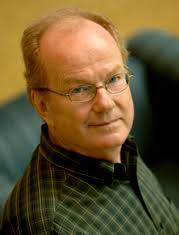 طرح و تئوری سازمان نوشته آر. ال. دفت. 
تجزیه و تحلیل تطبیقی سازمان های پیچیده از  اتزیونی و «ساختار دهی سازماندهی» از مینزبرگ و 
مدیریت برنامه های توسعه، درس هایی از موفقیت از پائول
ریچارد ال دفت
مدل مکانیکی- بوروکراتیک
این مدل برای تولید با تکنیک و تکنولوژی ساده و در  مقیاس وسیع بسیار مناسب است. تاکید مدل بر کارایی و بهره وری و تولید انبوه با سرمایه زیاد است. مدل کاملا متمرکز و سلسله مراتبی است. از سازمان های صنایع دستی به مراتب مولد تر و برای توسعه از اهمیت بیشتری برخوردار است.
مدل بوروکراسی یا مکانیکی در شریاطی که تقاضا برای کالا یا حدسیات زیاد باشد و سطح تخصیص مورد نیاز  پایین باشد بسیار موثر است قسمت دوم جمله  بالا مبنی بر پایین  بودن سطح تخصص با طرز تفکر  رایج و مورد پسند  تعارض پیدا می کند و آن این که  اکثر بوروکراسی ها به وسیله افراد تحصیل کرده بسیج شده اند حتی مواردی که کارها صرفا دفتری است و افراد می توانند در طول خدمت آن را بیاموزند و لذا در پاره ای از بوروکراسی از افراد بیش از حد نیاز آموزش دیده ساتفاده شده سات.
مدرک گرایی هم در کشورهای توسعه یافته  و هم در کشورهای  در حال توسعه، تحصیلات کارکنان بوروکراسی را به مراتب بالاتر از سطح مورد نیاز شغل برده است و این خود به عامل  ضد انگیزش در این بوروکراسی ها تبدیل گردیده است. طبیعت بوروکراسی و سازمان مکانیکی اقتضای سطح تخصص و مهارت پایین را دارد. در صورت تحول کیفیت نیروی انسانی و افزایش میزان تحصیلات برای حفظ انگیزه، سازمان می یابد به مدل ارگانیکی یا پویا روی آورد.
ویژگی های مدل مکانیکی – بورکراتیک
عملکرد ها
کمیت زیاد ستاده ها
کارایی هزینه سرانه پایین هر واحد ستاده
بهره وری حداقل کار برای هر واحد ستاده
ساختار
تنوع کم در تخصص ها
متخصصان عمومی به عنوان اداره کنندگان 
تمرکز بسیار بالا
اختیار بر مبنای منصب
رهبر ثابت
طبقه بندی در سطح بالا
مسئولیت ها و نقش های مشخص و رسمیت بالا
ویژگی های مدل مکانیکی – بورکراتیک
منابع
کار غیر ماهر 
تکنولوژی ماشینی (هر جا لامز باشد)
سرمایه بر
اندازه بزرگ
ویژگی های مدل مکانیکی – بورکراتیک
اقتضئات محیطی
تقاضا زیاد برای خدمات
خدمات استاندارد
صرفه جویی در مقیاس
تکنولوژی های ساده
فرهنگ 
ارتباط عمودی از بالا به پایین
کمیته های کم 
ارتباطات وسیله دستورات
 کنترل به وسیله پاداش و تنبیه
نقاط ضعف مدل مکانیکی – بورکراتیک
عدم پاسخ گویی به تقاضای متغیر، غیر قابل انعطاف و کندی تغییر
اخلاقیات پایین
کیفیت کالاها و خدمات بالا نیست.
سازمان های مکانیکی بهترین ساختار برای تولید کالاها و خدمات استاندارد مورد نیاز در سطح کشور است. تاکید این سازمان ها بر تخصص (اگر چه در سطح پایین)، منطق کاهش هزینه، افزایش کارایی و بهره وری سیستم است. مدل بوروکراسی نقاط ضعف متعدد  دارد. این مدل قادر به تولید با کیفیت متوسط است.
بر اساس تعریف نمی تواند نسبت به علایق و عادات و نیازهای مختلف محلی از خود انعطاف نشان دهد. ذات بوروکراسی چنان است که در باطن خود سرانجام، به سوی جمود و غیر قابلیت  انعطاف سوق پیدا می کند و در بلند مدت کارایی  و اثربخشی خود را از دست می دهد. ان خصوصیات را می توان در بوروکراسی تجربه شده مشاهده کرد.
از طرف دیگر  بوروکراسی  از محبوبیت چندانی نیز برخوردار نیست، بدین علت  که به کارکنان خود کنترل  و حاکمیت چندانی  بر فرایند عملیاتی نمی دهد. آنها در حالی که از سطح اخلاق کاری پایینی برخوردارند می توانند بهره وری نسبتا بالایی داشته باشند اگر در برابر مهارت  آنان پرداخت بیشتری  صورت گیرد. این نقاط ضعف  در اقتصاد تولید انبوه که اقتضای مدل مکانیکی- بوروکراتیک را دارد، به شدت خود را نشان می دهد.
اقتصاد تولید انبوه
اقتصاد تولید انبوه  از طریق نداشته  و با تخصص کم انجام می گیرد، انجام شده است. کنترل از طریق برنامه ها، نقش ها، عملیات و سلسله مراتب سرپرستی و فرماندهی اعمال می گردد. این کنترل ها به تدریج که سازمان وسعت می یابد گسترش پیدا می کند. حقوق سلسله مراتبی است و در بسیاری از کشورهای در حال توسعه به کارکنان اداری چندان پرداختی صورت نمی گیرد. زمانی که کارمندان از سطح حقوقی پایین برخوردار باشند، چندان حساسیتی  نیز نسبت به نظارت  های سخت و مستقیم  بوروکراسی نشان نمی دهند و در نتیجه کنترل در هم شکسته شده و عملکرد را دچار ضایعه می سازد چنان که در کشور های در حال توسعه تجربه شده است.
حقوق سلسله مراتبی است
سازمان مکانیکی یا بوروکراسی برای خدمات خاصی مانند بانکداری، تولیدات ابنوه از قبیل  کاغذ، فولاد، لاستیک اتوموبیل، اسباب بازی و برخی خدمات دولتی مانند پست و تلگراف و تلفن و راه اهن مناسب است. اولین سازمان بوروکراتیک را در آمریکا راه آهن پنسیلوانیا به وجود آورد و پس از آن نیز ارتش و پست بر این اساس سازماندهی  گردیدند.
سازمان های یاد شده نمونه هایی از تولید یا خدمات انبوه هستند، بدین معنی که دارای میلیون ها نقل و انتقال، ارتباط تلفنی، نامه، مسافرو واحد های تولید هستند. مونتگمری در مطالعات خود این نوع سازمان را برای اصلاحات ارضی نیز موثر یافته است. زیرا یک قانون  باید در جاهای مختلف اعمال  گردد و اگر برنامه یکنواخت نباشد ممکن است با مانع روبرو گردد و حساسیت های محلی را ایجاد کند.
حساسیت های محلی
تئوری طرح سازمانی، که قبلا مطرح شده از تئوری های دیگر دارای  تکنیک های بیشتری برای مکانیکی کردن است. مجموعه این تکنیک ها برای افزایش کارایی سازمان های کشورهای در حال توسعه  تحت نظم درامده است.  برینگرها،  از آن به عنوان  روش پیشرفت عملکرد  یاد کرده است. این روش که در آینده  بیشتر مورد بحث قرار خواهد گرفت، بر برنامه های عملی بودجه، تعیین  نقش ها و مسئولیت های روشن و ایجاد سیستم پاداش و تنبیه در جهات اهداف سازمان تاکید دارد. استفاده از پرت و مدیریت بر مبنای هدف  و نتیجه در راستای هدف و افزایش  کارایی بوروکراسی از تکنیک های شناخته شده است.
مدیریت بر مبنای هدف
تاکتیک های عمده برای تحول سازمان مکانیکی یا بوروکراسی از طریق آموزش و بخشنامه است. تغییر معمولا از بالا انشا می گردد و تا سطوح  پایین سازمان گسترش می یابد. اما بسیاری از تغییرات بسیار پیچیده تر از آن است که بتواند بدین طریق اعمال گردد و لذا در چنین شرایطی ایجاد گروه های حل مشکل دادن آموزش عملی، و فراگیری در حین خدمت برای بهبود  سازمان ضروری است. این تاکتیک های غیر بوروکراتیک معمولا با موفقیت انجام می گیرد اگر سازمان در جریان عمل حالت بوروکراتیک از خود نشان ندهد.
تاکتیک های غیر بوروکراتیک
مدل پویا- حرفه ای
این مدل برای تولیدات پیچیده تکنولوژیک و در بازارهای کوچک مناسب است . تاکید زیاید بر ابداع و نوآوری برای کیفیت بهتر کالاها و خدمات متناسب با نیازهای مصرف کننده دارد. از سطح تمرکز و سلسله مراتب و routinzation پایین برخوردار است. دارای متخصصان حرفه ای و انواع مهارت های سطح بالا است که بیشتر به صورت افقی در ارتباط هستند تا از طریق سلسله مراتب عمودی. وابستگی این مدل به مهارت های اشاره شده استفاده از این مدل را در کشورهای در حال توسعه با مانع روبرو می سازد.
تولیدات پیچیده تکنولوژیک
بازارهای کوچک
علی رغم این که انجام وظایف بسیار پیچیده برای توسعه روستایی و تکنولوژی های مناسب نیاز شدید بدین مدل را ایجاب می کند، سازمان حرفه ای یا مدل پویا که برنز و استاکر  بدان اشاره نموده اند برای انجام وظایف منحصر به فرد تولید با تکنولوژی سطح بالا مانند فضاپیمایی و با خدمات پیچیده مانند سنجش و ارزیابی  تکنولوژی بسیار موثر است. به طور کلی شرایط اقتضایی مدل پویا درست در نقطه مقابل مدل بوروکراسی قرار دارد.
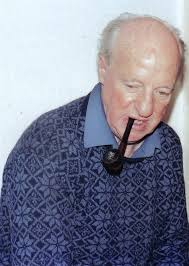 تام برنز
تقاضای کم، مهارت بسیار بالا برای انجام وظیفه ، خدمات غیر استاندارد، و تولید در مقیاس کم از ویژگی های اصلی اقتضا برای این مدل است. این قبیل سازمان ها برای تولید کالا ها و خدمات بسیار پیچیده ای که پاسخ گوی نیازهای مصرف خاص  باشد، مناسب است . تاکید عمده بر کیفیت خدمات و نواوری در تولیدات است. این مدل به خصوص برای مراکز تحقیقاتی که در جست و جوی تکنیک ها و روش های جدید و ابداع و ابتکار می باشند، بسیار خوب است.
تقاضای کم، مهارت بسیار بالا برای انجام وظیفه ، خدمات غیر استاندارد، و تولید در مقیاس کم
برای دانشگاه ها، بیمارستان های دانشگاهی، واحدهای روان درمانی، مراکز تحقیقات کشاورزی و همانند این ها  مدل بسیار مطلوبی است معمولا این قبیل سازمان ها خدمات متعدد را در مقیاس کم ارائه می دهند. با توجه به ویژگی های این مدل شاید بتوان این تنیجه را به دست آورد که یکی از اساسی ترین  و ریشه ای ترین مشکلات مربوط به تحقیق، ابداع و نواوری  در کشورهای در حال توسعه و از جمله در کشور ما ساختار بوروکراتیک نامناسب سازمان های مربوط به این فعالیت  ها است.
ساختار بوروکراتیک نامناسب سازمان های مربوط به این فعالیت  ها
ویژگی های مدل حرفه ای- پویا
عملکرد ها
- ساخت کالا و ارائه خدمات مطلوب محلی
ابداع
 کیفیت بالا
قابل تطبیق با شرایط تغییر
ویژگی های مدل حرفه ای- پویا
ساختار
 تنوع زیاد تخصص ها
حرفه ای ها به عنوان اداره کنندگان
 عدم تمرکز شدید
اختیار بر اساس مهارت
رهبر قابل انتقال
تساوی بسیار بالا
نقش های تعریف نشده و مسئولیت های قابل انتقال
ویژگی های مدل حرفه ای- پویا
منابع
جرفه ای ها
تکنولوژی پیشرفته
سرمایه همراه با ریسک
 اندازه کوچک
ویژگی های مدل حرفه ای- پویا
اقتضائات محیطی
تقاضای کم اما منطقی
خدمات غیر استاندارد
مقیاس غیر اقتصادی
تکنولوژی پیچیده
ویژگی های مدل حرفه ای- پویا
قرهنگ 
تحقیق و پژوهش استراتژی است
پیشرفت فنی ارزش است
ائتلاف های قابل انتقال
فرایند 
ارتباطات 
افقی
کمیته های مالی 
ارتباط وسیله مشاوره 
کنترل از طریق تعهد به اهداف بزرگتر
ارزش های حرفه ای
ویژگی های مدل حرفه ای- پویا
نقاط ضعف
گران بودن
بهره وری پایین
کندی تولید
سازمان های پویا در کشورهای جهان سوم کمتر یافت می شود در حالی که برای توسعه تکنولوژی و ایجاد و ساخت تکنولوژی مناسب با شرایط ضروری و لازم است. همچنین بسیاری از کشورهای جهان سوم در بخش های مختلف با مشکلات پیچده روبرو هستند و لذا مدل  پویا خود به خود موجب ایجاد آن نمی گردد و حقیقت این است که در کشور های جهان سوم به علت محدودیت منابع، به خصوص نبود مهارت های بالا در بسیاری از زمینه ها ایجاد آن بسیار مشکل است،
به خصوص نبود مهارت های بالا
اما از آن جا که برای توسعه لازم و ضروری  است می باید مشکلات را از سر راه برداشت مدل پویا از متخصصان حرفه ای در سطح بالا برخوردار است که به صورت گروهی فعالیت و در تصمیم گیری ها مشارکت می کنند.
ساختار قدرت غیر متمرکز  و مساوات قابل ملاحظه ای در پاداش دادن به خدمتا وجود دارد. سازمان برای حفظ فضای ارتباطات غیر رسمی کوچک نگه داشته می شود همچنین کنترل و اختیار بر شبکه های کار مبتنی است تا بر اساس سلسله مراتب، زیرا  تصمیمات زیادی باید گرفته شود که نیازمند مشارکت تعداد افرادی  بسیاری است. نوآوری و ابداع ازطریق حل مشکل گروهی و ارتباطات غیر رسمی افزایش یافته، تنوع شغلی گسترش می یابد.
حل مشکل گروهی و ارتباطات غیر رسمی
حضور اعضا در کنفرانس های مختلف موجبات  افزایش در انتقال  و تبادل اطلاعات و نظریه ها را فراهم می آورد. وجود چنین ساخت مستقیم  خلاقیت ها را ظاهر می کند و موجب توسعه  تکنولوژی، کالاها و خدمات جدید و حل مسائل مشکل و پیچیده می گردد. کنترل از طریق فرم های غیر رسمی، فرایند های گروهی و نظارت گروهی به صورت خودکار اعمال می گردد. افرادی که در چنین سازمان هایی فعالیت می کنند از قدرت خود کنترلی ناشی از تخصص و مهارت برخوردارند که دارای انگیزه قوی نیز هستند.
در واقع،  اگر هم روحیه بالای علاقه مندی به کار وجود داشته باشد به جای این که به بی تفاوتی  تبدیل گردد، از یمان برداشته می شود. مدل پویا در کشورهای توسعه یافته مورد استقبال زیادی واقع شده، موج آینده  نظام سازمانی را تشکیل می دهد. اما این مدل،  نیز مانند  سایر مدل ها نقاط ضعف به خصوص به خود را دارد. این مدل از خصوصیت کارایی (Efficiency) و بهره وری  (Productivity) پایینی برخوردار است.
ضمن این که دارای سرعت زیادی نیست، هزینه زیاد و به مهارت های سطح بالا نیز نیاز دارد. در  عمل مدل زیر فشار شدیدی برای جایگزینی افراد با مهارت های سطح پایین  به مهرت های سطح بالا قرار دارد و از طریق صدور دستور العمل و انجام راهنمایی و ارائه فرمول هیا انجام کار، در ارائه خدمات بیشتر با هزینه کمتر سعی می شود.
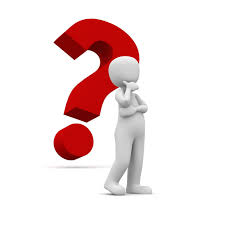 اگر چه با توجه بدین مطلب پیش بینی می گردد که خلوص این گونه سازمان ها در آینده نسبتا  کمتر شود ولی با این حال سازمان های زیادی در جهت ساختار ارگانیک متحول می گردند تا بتوانند پاسخ گوی فعالیت های پیچیده و افزایش در نوآوری باشند. چگونه  می توان سازمان های بوروکراتیک، مکانیکی و صنایع دستی Craft را از پویایی بیشتری برخوردار کرد؟
اولین گام افزایش سطح مهارت ها از طریق جایگزین و آموزش و اضافه کردن متخصصان جدید است. 
دوم تجدید ساختار در سازمان است به صورتی که از سلسله مراتب و تمرکز کمتر و تقسیم کار پیچیده تر ناشی از تخصص های بیشتر برخوردار گردد.
سوم همکاری گروهی متخصصان  و توسعه ارتباط افقی است. 
چهارم تاکید سازمان بر نوآوری، افزایش  کیفیت فعالیت ها و تعیین استراتژی های سازمان و ارزش والا بخشیدن  به آنها است. این تغییرات می تواند سازمان را از تحرک بیشتری در پاسخ گویی به نیازهای محلی برخوردار کند و قابلیت انعطاف و توان یادگیری را افزایش دهد. گسترش تقسیم فنی کار و عدم تمرکز  قدرت به طور قابل ملاحظه ای خود موجب  بازخور اطلاعات و انتقاد از خود و در نتیجه یادگیری و آموزش سازمانی می گردد. این گونه سازماندهی زمینهش کست  طرز تفکر تک بعدی دیدن علت های مشکلات را فراهم می آورد. سازمان ارگانیکی فراگرد آموزش و یادگیری را در سازمان ایجاد می کند که خود جوهره ساختار قابل انعطاف است.
طرز تفکر تک بعدی
مدل سنتی- دستی
این مدل برای تولیداتی که نیازمند تکنولوژی ابتدایی و ساده است و در مقیاس کم تولید می گردند، بسیار مناسب است. اگر بازار محدود باشد و ابزار مورد استفاده بسیار ساده، در ان صورت تولید را افراد ماهر با وابستگان خود انجام می دهند و از کارمندان  استخدامی معمول در صنایع  استفاده نمی شود.
نیازمند تکنولوژی ابتدایی و ساده
این مدل برای تولیدات و بازارهای محلی که از سایق های خاص برخوردار است مانند قالی بافی  و صنایع دستی بسیار مناسب است. ابعاد تعیین کننده این مدل همان کم بودن تولید و ظرافت کاری و نیاز به داشتن هنر خاص انجام کار است. نیاز به کارکنان اداری برای انجام کارها بسیار کم است و به افراد اختیار  لازم در زمینه انجام کارشان داده می شود.
کم بودن تولید و ظرافت کاری و نیاز به داشتن هنر خاص
مالک یا مدیر در این مدل سازمانی از قدرت زیادی در تصمیمات استراتژیک برخوردار است. کوچک بودن اندازه و حساسیت کیفیت کاری در مدل حرفه ای موجب می گردد تا مشکل انگیزشی حداقل و نیاز به کنترل بسیار کم باشد. چنین سازمان هایی غالبا با ضعف مدیریت نیز از پای در آمده سرانجام اگر در بخش خصوصی باشند از میان می روند و اگر در بخش دولتی باشند به صورت غیر موثر  و بدون کارایی به حیات خود ادامه می دهند. در عین حال اگر تعداد زیادی از این سازمان ها وجود داشته باشد عدم کارایی اندکی از آنان مشکل زیادی را در کل ایجاد نمی کند (مانند مزارع خانوادگی )
مدل سنتی پیشه ای Craft فرم فراگیر سازمانی بسیاری از کشورهای جهان سوم را تشکیل می دهد. زیرا نیاز کمی به سرمایه، نیروی انسانی به تحصیلات عالی، ابزار پیچیده و ظرفیت اداری  دارد و می توان به سادگی آن را به صورت خانوادگی اداره کرد. این حداقل ها یکی از نقاط قوت این مدل برای کشورهای در حال توسعه است. در مقابل عیب هایی نیز دارد. حداقل امکانات  نشان دهنده این است که این مدل  نمی تواند از مزایای تولید انبوه استفاده کند. همچنین نمی تواند ماشین آلات  مجهز و تکنولوژی، اطلاعات و آموزش لازم برای توسعه و بهبود سازمان های حرفه ای است، به ویژه آموزش در زمینه مالی و توانایی های مدیریتی بسیار با اهمیت است.
ویژگی های مدل سنتی- دستی
عملکرد ها
با نیاز ها و سائقه های محلی تطبیق داده شده است. 
ترکیب کیفیت/ کمیت
سهولت ایجاد
ویژگی های مدل سنتی- دستی
ساختار
صنایع دستی – نیمه حرفه ای
 متمرکز همراه با اختیار شغلی
 اجزای اداری کوچک
رسمیت پایین
ویژگی های مدل سنتی- دستی
منابع
صنایع دستی- صنعتکاران 
تکنولوژی ساده
 سرمایه خانوادگی 
اندازه کوچک
ویژگی های مدل سنتی- دستی
فرهنگ
نبود استراتژی توسعه
فردگرایی به عنوان ارزش
حاکمیت موسس
ویژگی های مدل سنتی- دستی
فرایند
گرد هم آیی های اندک 
ارتباطات بالا به پایین و پایین به بالا
ترکیب کنترل رسمی و غیر رسمی
ویژگی های مدل سنتی- دستی
اقتضائات محیطی
تقاضای یکنواخت اما محلی
بخشی از خدمات استاندارد شده
نبود مقیاس اقتصادی
تکنولوژی های ساده
ویژگی های مدل سنتی- دستی
نقاط ضعف
بهره وری پایین
کارایی پایین
ریسک بالای عدم موفقیت
از ان جا که بسیاری از کشورهای جهان سوم از اقلیت های قومی، مذهبی، نژادی و سنی تفاوت در زبان برخوردارند لذا دارای سلایق و فرهنگ های متفاوتند. تفاوت  بخش های مختلف از نظر جغرافیایی تفاوت  های اقلیمی دارای تاثیر عمیق بر نوع فعالیت ها و سبک و شیوه زندگی در جوامع سنتی است.
این چنین شرایط محیطی برای سازمان های بوروکراتیک و مکانیکی بسیار نامتناسب است ولی در عوض برای سازمان های کوچک که بتوانند خود را با نیازها و سلایق اجتماعی تطبیق دهند و توسط افراد و کارکنان محلی اداره گردند، بسیار مناسب است. این قبیل سازمان ها به پرسنل متخصص با تحصیلات عالی نیاز نداشته، بلکه با افرادی که دوره های کوتاه مدت  را در زمینه خاص مورد نیاز نداشته، بلکه با افرادی که دوره های کوتاه مدت را در زمینه خاص مورد نیاز  طی کرده باشد و یا دوره کارآموزی دیده باشند، قابل اداره است. به همین دلیل است که این مدل را پیشه ای Craft نامیده اند.
بازده آن بیشتر حالت استاندارد دارد و از پیچیدگی کمتری نسبت به مدل ارگانیک برخوردار  است، ولی در مقایسه با سازمان بوروکراتیک  یا مکانیکی از دگرگونی بیشتر و استاندارد کمتری در بازده برخوردار است. بیشتر خدمات مورد نیاز به خصوص در مراحل اولیه توسعه که توسعه دولت محلی انجام پذیر است. اگر چه در بسیاری  از مزارع کوچک و صنایع خانگی استاندارد حداقل 10 نفر برای اطلاق به سازمان وجود ندارد، ولی از سایر شرایط لازم برای مدل پیشه ای که در بالا مورد بحث واقع شد برخوردارند.
از ان جا که محصول منحصر به فرد ساده و به آسانی قابل اندازه گیری است سازمان های پیشه ای برای نوآوران و کارآفرینان محل های طبیعتی است اگر افراد مستعد نوآوری و شرایط مساعد نوآوری هر دو با هم وجود داشته باشند، در چنین شرایطی است که قانون رقابت می تواند آثار خود را ظاهر کند. فعالیت های محدود کوچک که در ابتدا به صورت خانوادگی آغاز می گردد از چنان شرایط انگیزشی برخوردار است که در هچ بوروکراسی نمی توان مانند آن یافت. بسیاری از این سازمان ها فقط با تکیه بر کار و کوشش توانسته اند با سازمان های بوروکراسی بزرگ به ستیز برخیزند.
سازمان های بوروکراسی بزرگ
مدل ترکیبی پویا – مکانیکی
چهارمین مدل عمده  در تئوری اقتصادی ترکیبی از مدل پویا ارگانیک و مکانیکی با بوروکراسی استف این مدل برای تولیدات با تکنولوژی پیشرفته و دارای بازار وسیع مناسب است.  کوشش به عمل آمده است تا هم کارایی و هم نواوری، هم کمیت  و هم کیفیت  هم بهره وری و هم گوناگونی خدمات مورد نیاز مصرف کنندگان  و ارباب رجوع مورد توجه و تاکید قرار گیرد.
هدف از طریق دادن ساختار به بخشی از سازمان به صورت مکانیکی و بخشی به صورت پویا تامین می گردد.  یکی از روش های معمول مدل مکانیکی- ارگانیکی این است که قسمت های مربوط به تولید سازمان به صورت مکانیکی ساختار داده شده و قسمت های مربوط  به تحقیق و توسعه به صورت پویا سازماندهی گردد.
نمونه معمول دیگر سازمان هایی است با گروه های عملیاتی با ساختار پویا برای انجام فعالیت در شرایط و جاهای مختلف و ساختار مکانیکی سازمان مرکزی برای پوشش دادن به گروه ها است. سازمان مکانیکی پویا قادر به ارائه خدمات استاندارد در حجم نسبتا زیاد و تنوع قابل ملاحظه برای حفظ تعادل بین تولید و مطلوبیت مصرف کنندگان و نیازهای اجتماعی است.
حفظ تعادل بین تولید و مطلوبیت مصرف کنندگان و نیازهای اجتماعی
برخی از مقتضیات مدل مکانیکی پویا صرفه جویی ناشی از تولید انبوه همراه با  تنوع تکنولوژی است که قدرت تولیدات گوناگون را داشته باشد. صنایع الکتریکی می تواند به عنوان نوعی از این سازمان ها قلمداد گردد. زیرا کالاهای الکتریکی  گوناگون را تولید می کند و با صنایع دارو سازی  که داروهای زیادی را از مواد شیمیایی معمول تولید می کند. ساختار مکانیکی – ارگانیکی از تقسیم تخصصی کار برخوردار است. همچنین چنانکه قبلا نیز اشاره شد دارای قسمت های مکانیکی و پویا و سازمان متمرکز و غیر متمرکز است. سازمان به وسیله ساختار کمیته ای اداره می شود و ارتباطات به صورت افقی و عمودی است.
ساختار کمیته ای
شاید در نگاه اول به نظر برسد که این مدل ترکیبی بهترین مدل  ممکن باشد زیرا بین نوآوری و کارایی تعادل ایجاد می کند اما در این مدل گرایشی به سمت تمرکز به سمت تمرکز بیش از اندازه در ادارات مرکزی وجود دارد که در نهایت موجب می شود  تیم های اجرایی در سطوح مختلف از اختیارات کافی برخوردار نباشد. در نتیجه سطوح محلی و ملی تنزل یافته سازمان در تامین نیازهای مصرف جامعه غوطه ور می گردد. گرایش به مکانیکی شدن  در آن وجود دارد.
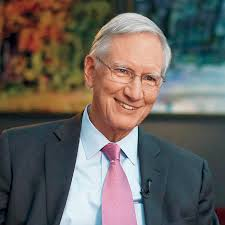 به خصوص منافع کوتاه مدت  را بر وضعیت مطلوب دراز مدت ترجیح دادن موجب گرایش به سمت مکانیکی شدن را فراهم می آورد ولی در هر صورت زمانی که این مدل بتواند به تعادل بین حالت مکانیکی  و پویا برسد، می تواند بسیار مفید باشد، برای مثال بسیاری از سازمان های موفق آمریکا از این مدل به جای مدل مکانیکی بوروکراتیک استفاده کرده اند و چنان که  واترمن و پیترز بیان کرده اند، رمز موفقیت  بسیاری از سازمان های آمریکا در استفاده از این مدل بوده است.
تام پیترز
در ادبیات بهبود سازمان معمولا این مدل مورد غفلت  قرار گرفته است. اگرچه بحث  تمرکز و عدم تمرکز  یکی از مسائل این مدل است ولی از نقطه ضعف  دیگری نیز برخودار است که کاربرد  آن را در صنایع و سازمان های کشورهای در حال توسعه با مشکل روبرو می سازد. این مدل از لحاظ سرمایه، تکنولوژی و نیروی انسانی ماهر  بسیار گران و پرهزینه است. به عبارت دیگر از هزینه  بالایی برای شروع عملیات برخوردار است. ولی در هر حال باید در نظر داشت که از این مدل می توان برای تغییر سازمان های مکانیکی موجود در جهت قابلیت انطباق، قابلیت انعطاف و نوآوری بیشتر استفاده نمود.
قابلیت انطباق، قابلیت انعطاف و نوآوری بیشتر
چهار  مدل مختلف سازمانی را تاکنون مورد بحث قرار داده ایم. تحت شرایط خاص که توضیح داده شد، هر کدام از این مدل ها می تواند از کارایی بیشتر  نست به دیگری برخوردار باشد. همانگونه که مکررا تاکنون اشاره شده است یک بهترین  مدل وجود ندارد، بله مدل های خوب مختلف برای شرایط متفاوت وجود ندارد، بلکه مدل های خوب مختلف  برای شرایط متفاوت وجود دارد.
مدل های معرفی شده مدل های مطلوبی هستند که به صورت خالص معرفی گردیده اند. اما کمتر می توان سازمان هایی را یافت که در عمل مدل خالص را تجربه  کرده باشند. اکثرا ترکیباتی از این مدل ها را با توجه به شرایط انتخاب  و مورد استفاده قرار داده اند. شناخت کامل این چهار مدل برای تحلیل ساختار بسیار مهم است و در جریان تغییر و تحول سازمانی باید مورد توجه مسئولان قرار گیرد تا آنها را در جهت موثرترین ساختار متناسب با محیط و شرایط خاص راهنمایی و هدایت کند.
موثرترین ساختار متناسب با محیط و شرایط خاص